Название проекта
Фамилия Имя заявителя
(наименование компании)
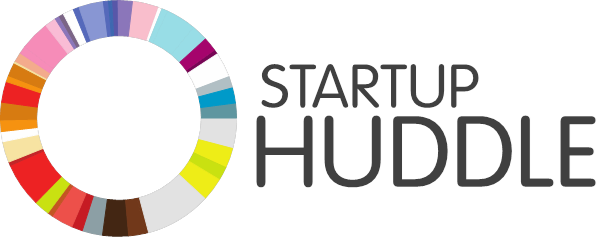 Краткий обзор компании
Чем занимается Ваша компания?
Какой бизнес вы строите на горизонте 3 лет?
Формулировка проблемы
Описание проблемы, которую проект решает; 
Актуальность проблемы / задачи;
Описание существующих на сегодняшний день решений;
Какими достоинствами и недостатками обладают существующие решения?
Обзор рынка
Краткий обзор рынка / основные факты о рынке;
Оценка текущего рынка и конкурентов.
Продукт
Детальное описание предлагаемого в проекте решения / продукта;
Новизна технологии (продукта) / патентопригодность;
Конкурентоспособность предлагаемого продукта;
Доступность ресурсов, запланированных для использования в технологии/при изготовлении продукта.
Перспективы внедрения продукта
Достоинства в сравнении с имеющимися решениями / аналогами (в России и в мире);
Потенциальные сферы применения (если есть отличные от целевой).
Бизнес-модель
Описание;
Оценка бизнес-моделей.
Прогресс и текущий статус
Какие основные вехи / успехи / показатели компания продемонстрировала за последние 6 месяцев?
Текущий статус проекта.
Дорожная карта (Road map)
Что планируется делать в ближайшее 6-12 месяцев?
Ожидания от проекта в перспективе 1-2-3 лет. Ожидаемый доход инвестора, что он получит на выходе?
Потребности проекта
Чего не хватает для запуска / масштабирования проекта?
Ключевые требуемые ресурсы (финансовые и нефинансовые (маркетинг, менторская поддержка, кадровое обеспечение, продвижение на рынки и др.)) и что готовы предложить за это (доля в проекте, кредитное финансирование (размер ставки привлекаемого кредита), иные варианты вознаграждения инвестора)?
Команда проекта
Поименное перечисление всех членов команды с указанием  ключевых достижений;
Партнеры проекта. На кого полагается команда и почему?
Какие у команды реализованы проекты, их результаты.
2-4 запроса к экспертам

Контакты:
Имя Фамилия заявителя
Электронный адрес 
Телефон
Сайт